Муниципальное бюджетное дошкольное образовательное учреждение
«Детский сад №153» 
654034 г. Новокузнецк, ул. Ленина, дом19А, тел. 37-28-81
E-mail: kuznetsk-mdou153@yandex.ru
«Применение визуализации в организации безопасного пространства в ДОУ(лестничные пролеты, дверные проемы и коридоры)»
Руководитель лин-проекта Осинцева Наталья Витальевна, старший воспитатель
Команда лин-проекта: 
Федосенко Т.С., воспитатель
Можаева А.А., воспитатель
Пархачева И.А., воспитатель
Ильчук Н.Н., воспитатель
Паспорт проекта
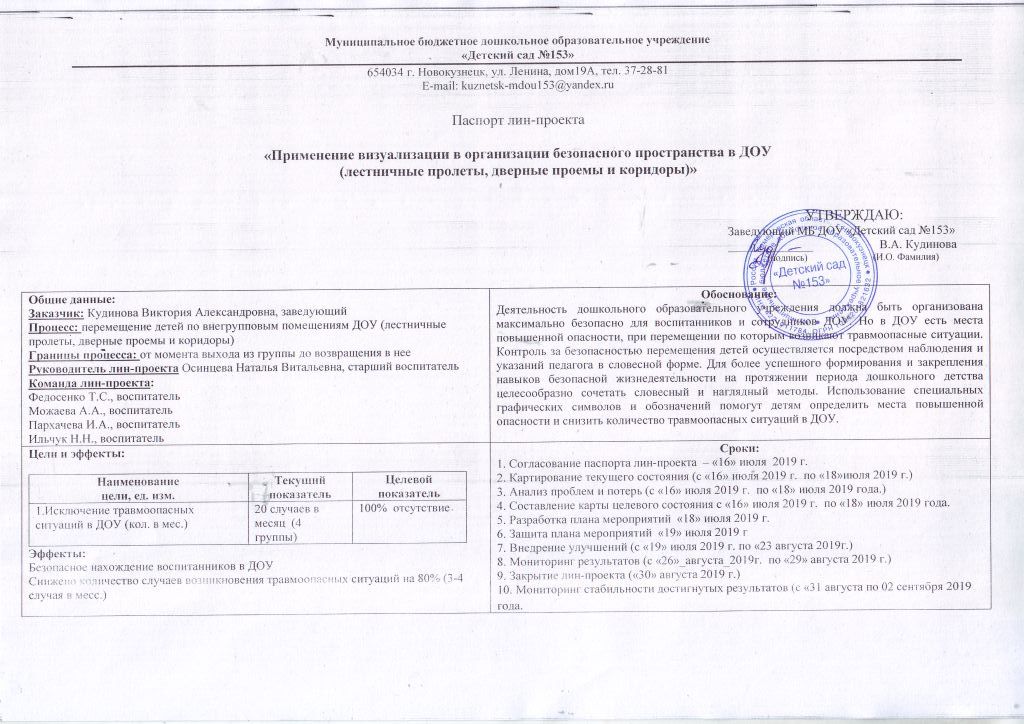 Команда проекта
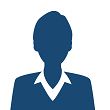 Осинцева Наталья Витальевна, старший воспитатель – руководитель проекта
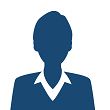 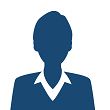 Федосенко Татьяна Сергеевна, воспитатель
Можаева Алена Александровна, воспитатель
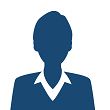 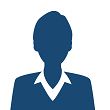 Пархачева Ирина Анатольевна, воспитатель
Ильчук Надежда Николаевна, воспитатель
Карта текущего состояния процессана 16.07.2019
Перемещение  детей по внегрупповым местам повышенной травмоопасности (лестничные пролеты, дверные проемы и коридоры)
3
1
Возникновение случаев травмоопасных ситуаций с детьми
(20 сл./мес)
4
2
5
Перечень потерь и проблем:
Специфика развития детей дошкольного возраста
Неустойчивое эмоциональное состояние некоторых детей
Неудобная, неправильно подобранная одежда
Родители не уделяют внимание этой проблеме
Отсутствуют зрительные ориентиры, контролирующие поведение детей
Выявленные проблемы
Специфика развития детей дошкольного возраста
Неустойчивое эмоциональное состояние некоторых детей
Неудобная, неправильно подобранная одежда
Родители не уделяют внимание этой проблеме
Отсутствуют зрительные ориентиры, контролирующие поведение детей
Карта целевого состояния процесса
1 этап
Определение травмоопасных мест в ДОУ
Определение цветового обозначения степени травмоопасного объекта
Визуализация травмоопасных мест (размещение графических изображений)
2 этап
Работа с детьми (ознакомление, отработка действий в соответствии с знаками, отработка информационно-мотивационного компонента )
Работа с родителями (мотивация на закрепление навыков безопасного поведения с детьми)
100% отсутствие случаев возникновения травмоопасных ситуаций
План мероприятий по устранению проблем
Достигнутые результаты
Неожиданные результаты
Сократилось время на словесные указания педагога и инструкции по безопасности перемещения детей по внегрупповым помещениям ДОУ (лестничные пролеты, дверные проемы и коридоры)
Сократилось время перемещения детей по внегрупповым помещениям ДОУ (лестничные пролеты, дверные проемы и коридоры)
Сэкономленное время было потрачено на организацию игровой деятельности детей в группе и увеличение времени пребывания детей на улице (прогулку)
Результаты проекта.Визуализация (фотографии «Было» – «Стало»)
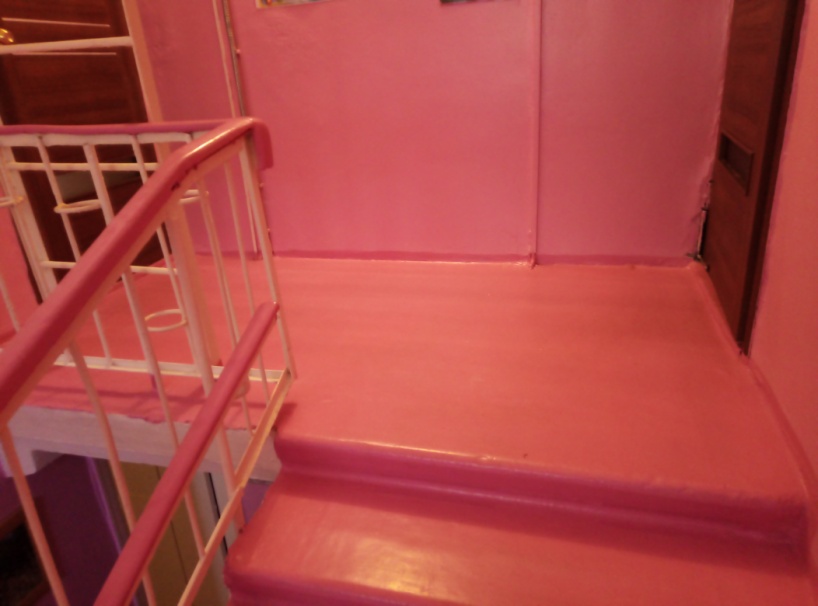 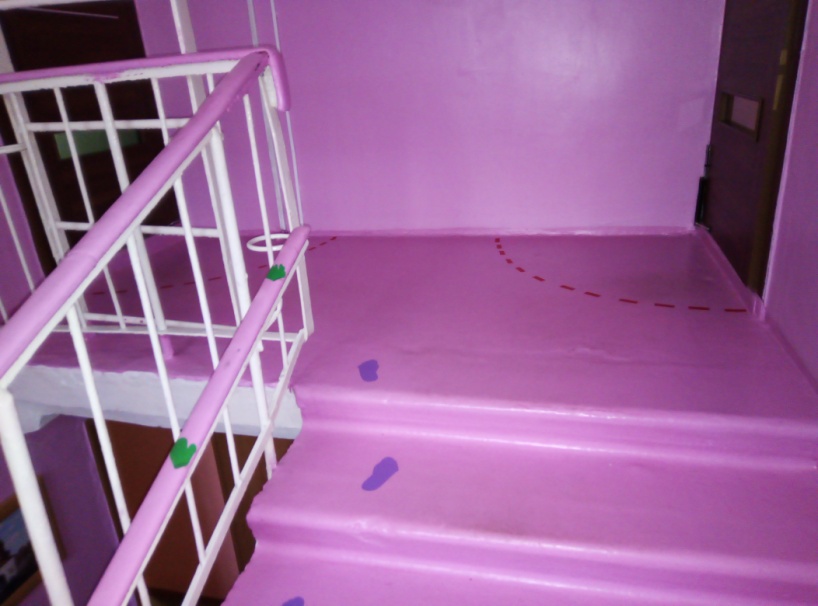 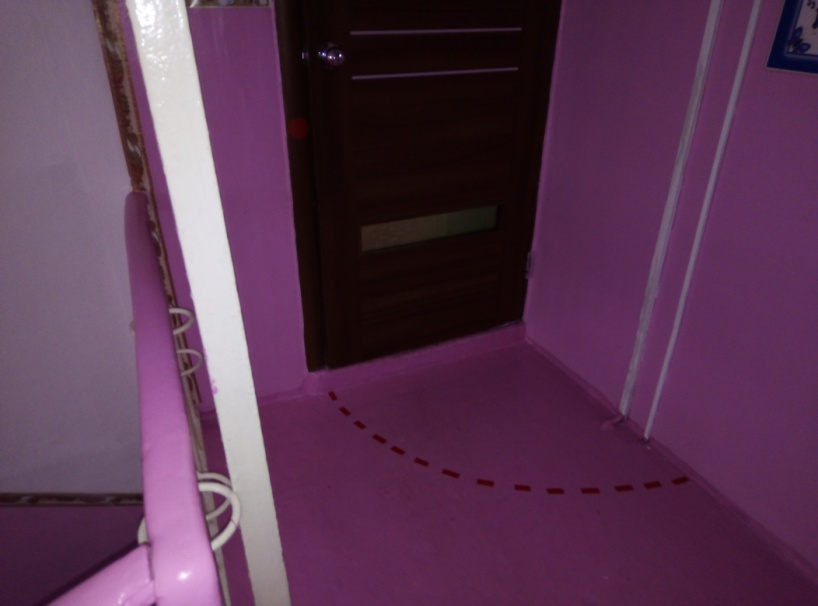 Визуализация (фотографии «Было» – «Стало»)
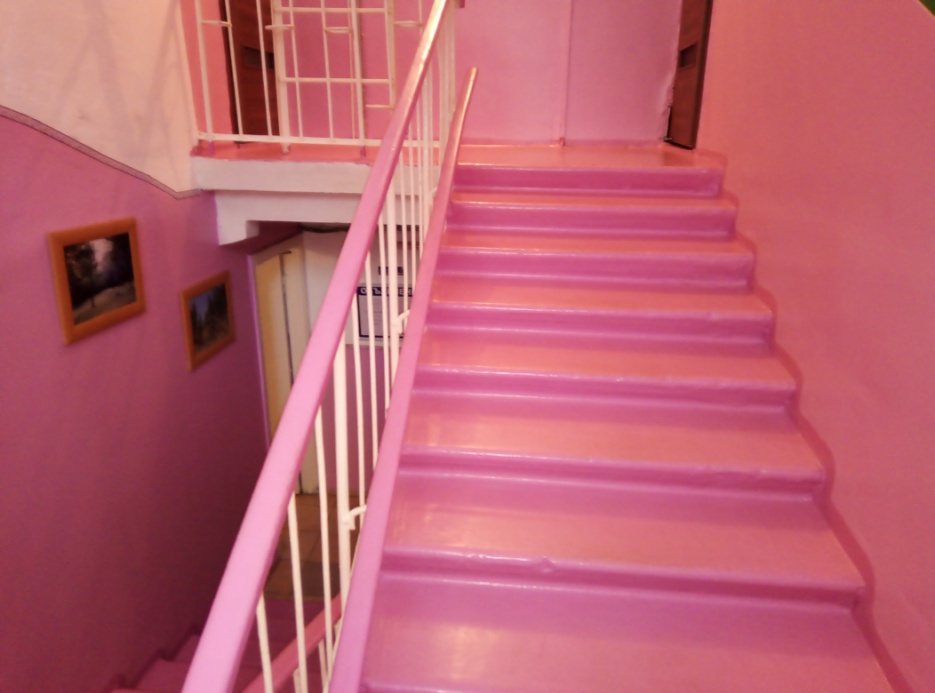 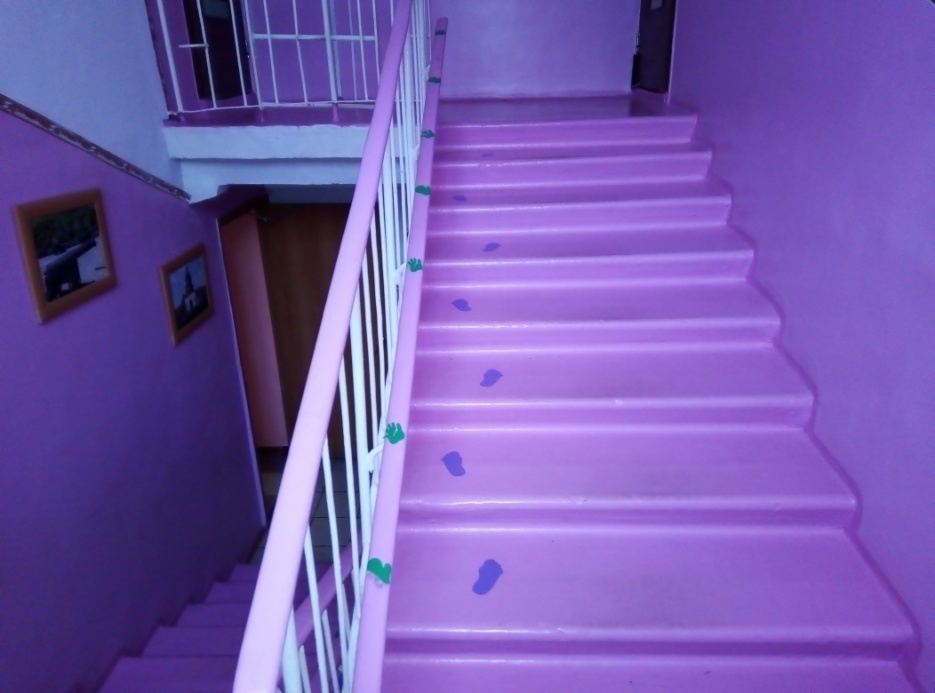 Визуализация (фотографии «Было» – «Стало»)
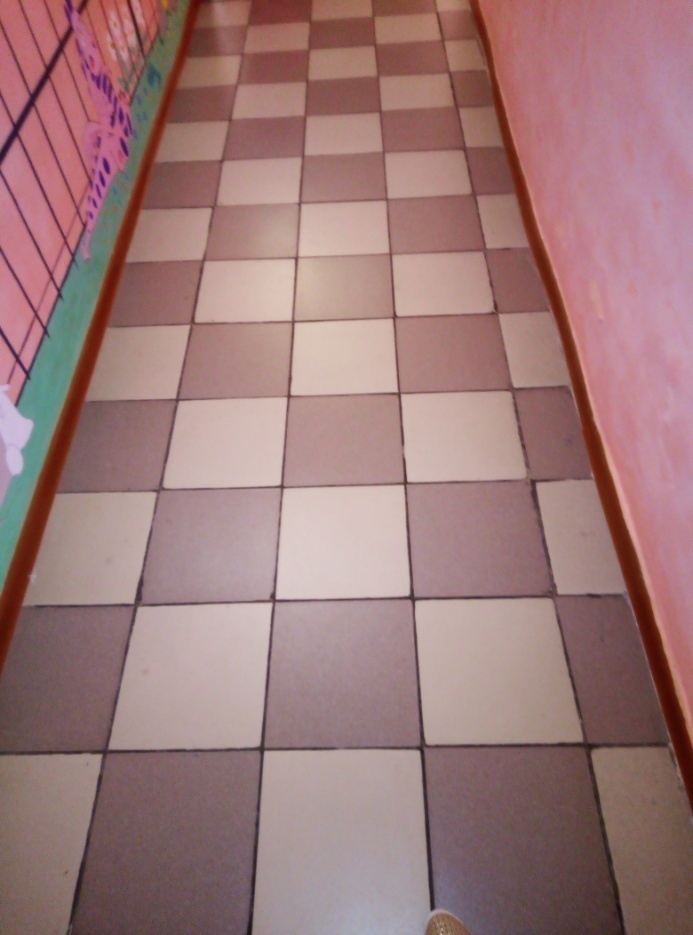 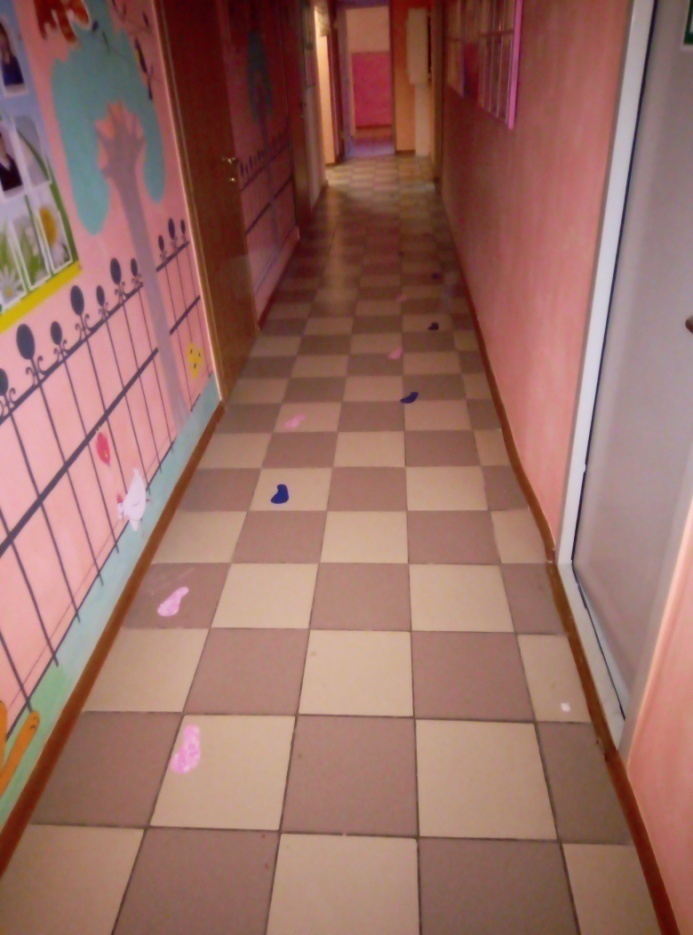 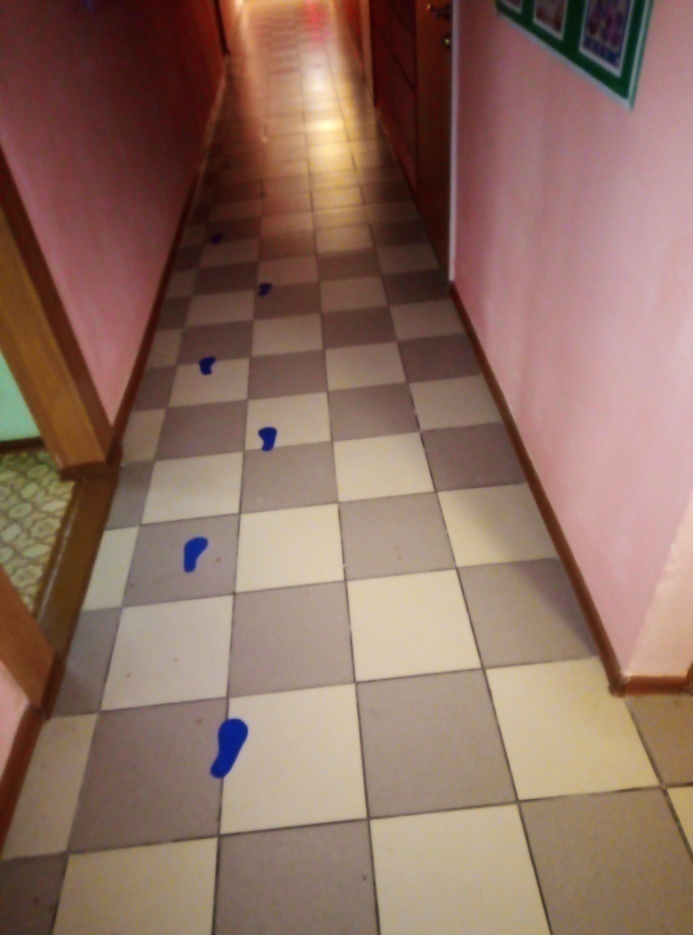 Спасибо за внимание